Тема:
Практическая работа по теме:
 «Основы логики и логические  основы компьютера».
Проверка домашнего задания.
А ={Я сегодня приготовил домашнее задание!}
А = {Я не приготовил домашнее задание.}
-А ={Неверно, что я приготовил домашнее задание}
Прямоугольник
Окружность ( круг ) 
Треугольник 
Шестиугольник
Эллипс
Построй таблицы истинности к высказываниям:

АV ( BV-B  -C ) = F
A& (B&-B) C = F
AV (B C) = F
Построить логическую схему
АV ( BV-B  -C ) = F
A& (B&-B) C = F
AV (B C) = F
По логической схеме построить логическое выражение.
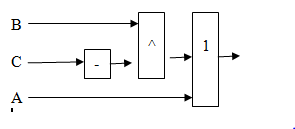 Итог урока:
- Я научился
- Я разобрался в какой-то теме
- Я наконец - то запомнил
Домашнее задание.
Придумать своё логическое выражение, построить таблицу истинности к нему и логическую схему. 
Подготовиться к контрольной работе.
Изобразить настроение в виде смайлика.
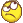 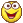 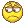